PHÒNG GD – ĐT HUYỆN GIA LÂM
TRƯỜNG TIỂU HỌC QUANG TRUNG
NHIỆT LIỆT CHÀO MỪNG CÁC CON HỌC SINH ĐẾN VỚI TIẾT HỌC
MÔN : TIN HỌC
Giáo viên: Đào Hoàng Hà
Năm học 2021 - 2022
KIỂM TRA BÀI CŨ ?
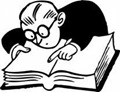 Câu 1: Tạo một văn bản mới có ba trang trắng rồi thực hiện theo yêu cầu sau:
a. Đặt các trang theo hướng nằm ngang
b. Đánh số trang theo vị trí mà em muốn.
c. Lưu văn bản vào máy tính
Câu 2: Đổi màu nền của trang văn bản sau sang màu vàng
Các em quan sát sơ đồ những công việc của em thực hiện hằng ngày.
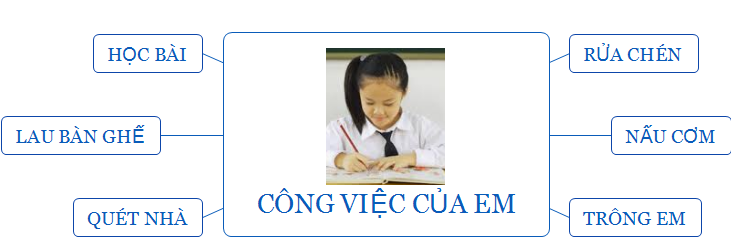 - Xmind là phần mềm hỗ trợ rất tốt cho việc thiết kế bản đồ tư duy ghi nhớ bài học hoặc thực hiện  các kế hoạch đã đặt ra một cách khoa học hợp lí.
	

-Mở phần mềm bằng cách nháy đúp chuột vào biểu tượng
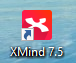 - Giao diện phần mềm Xmind
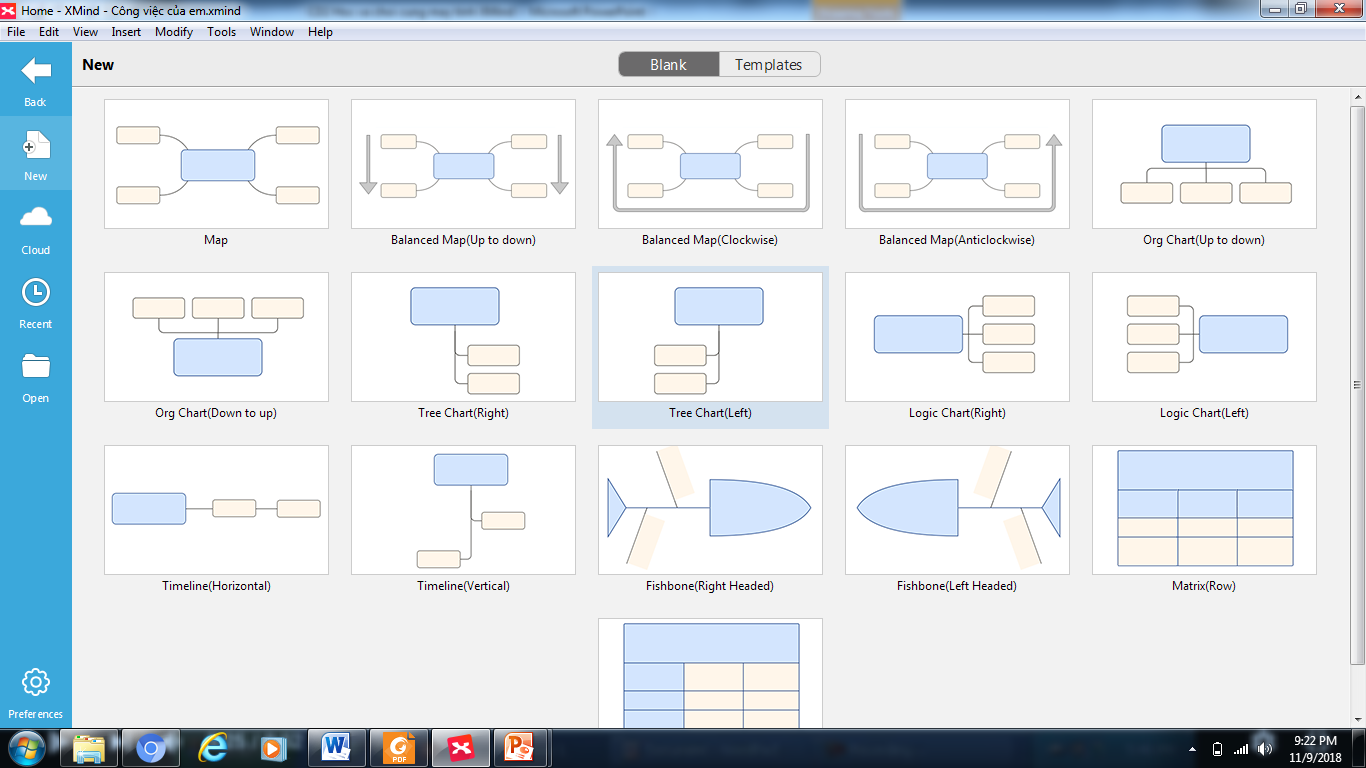 - Xmind có nhiều kiểu bản đồ :
Hình xương cá 
Fishbone Chart
Bản đồ tư duy MAP
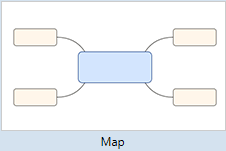 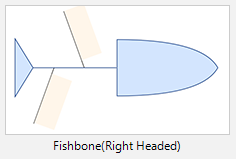 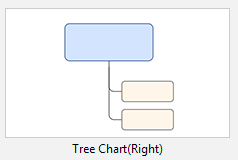 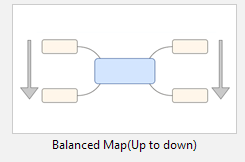 Bản đồ cân đối
Lược đồ cây
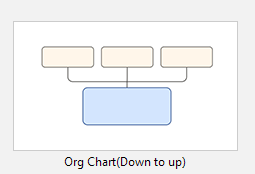 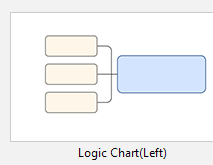 Lược đồ tổ chức
Lược đồ Logic
2. Hướng dẫn sử dụng phần mềm
Lập bản đồ công việc cụ thể, em cần tiến hành theo các bước sau:
Bước 1: Tạo chủ để chính
Bước 2: Tạo các chủ đề nhỏ.
Bước 3: Lưu kết quả
Bước 4: Thoát phần mềm
Ví dụ:
	Lập bản đồ công việc của em, em cần hình dung các bước:
Bước 1: Tạo chủ để chính- Công việc của em
Bước 2: Tạo các chủ đề nhỏ, gồm có : Quét nhà, trông em ; Học bài,…
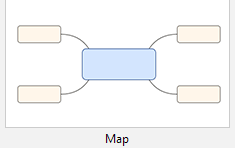 Nháy đúp chuột vào                để chọn kiểu bản đồ thích hợp
Cửa sổ Choose a Thêm xuất hiện
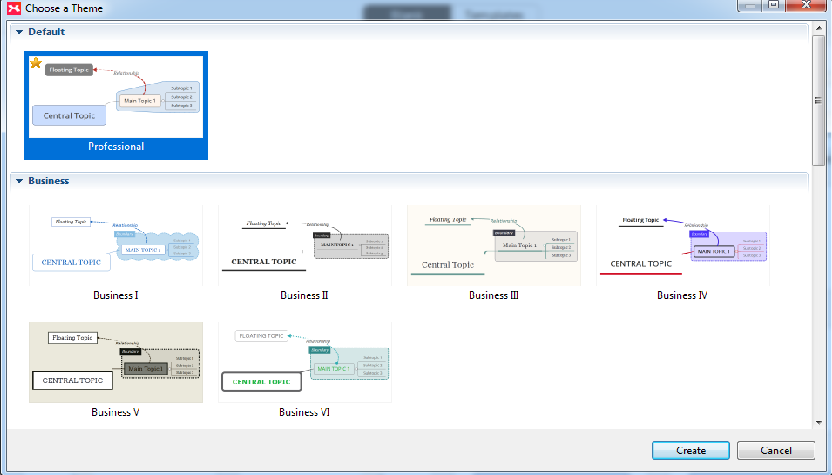 Nháy chọn vào một mẫu bất kì,
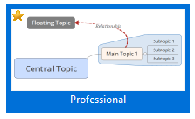 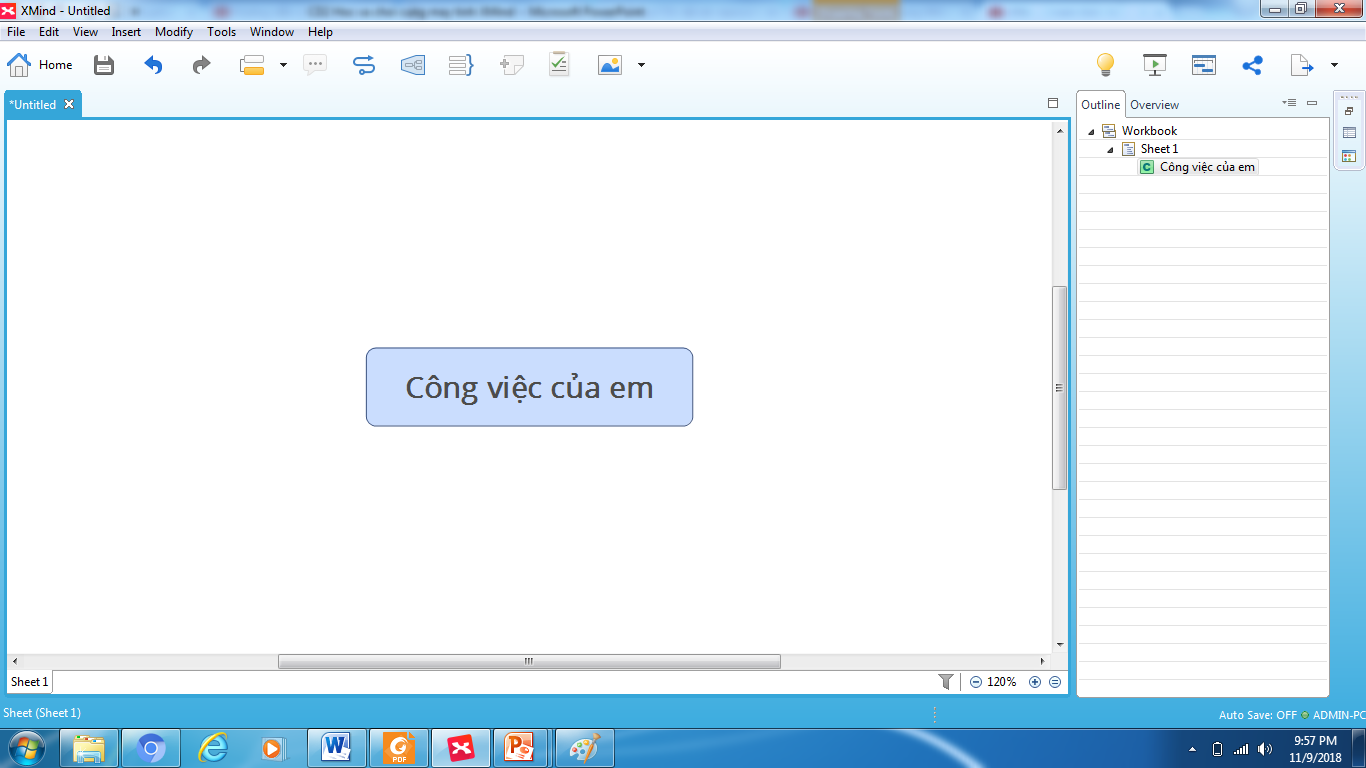 Bước 1: Nháy đúp chuột vào đây để thay đổi tên chủ đề chính. Em gõ Công việc của em rồi nhấn Enter
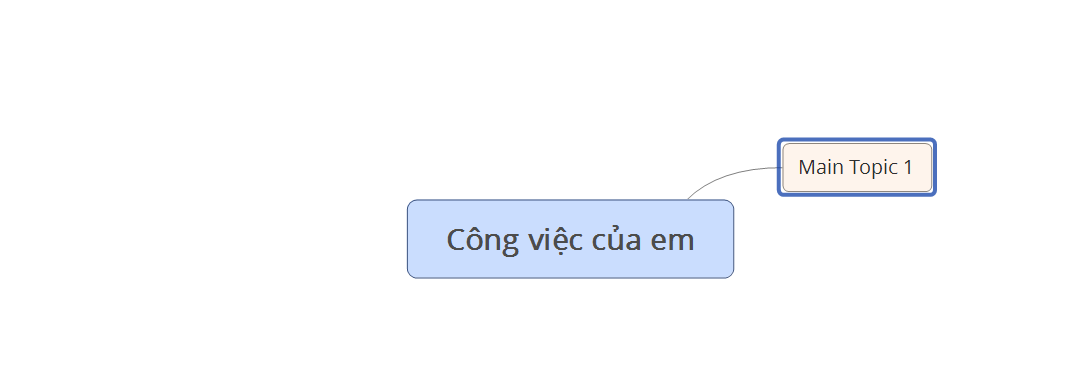 Bước 2: Nháy vào ô Công Việc của em rồi nhân Enter hoặc phím Tab để xuất hiện các chủ đề nhỏ
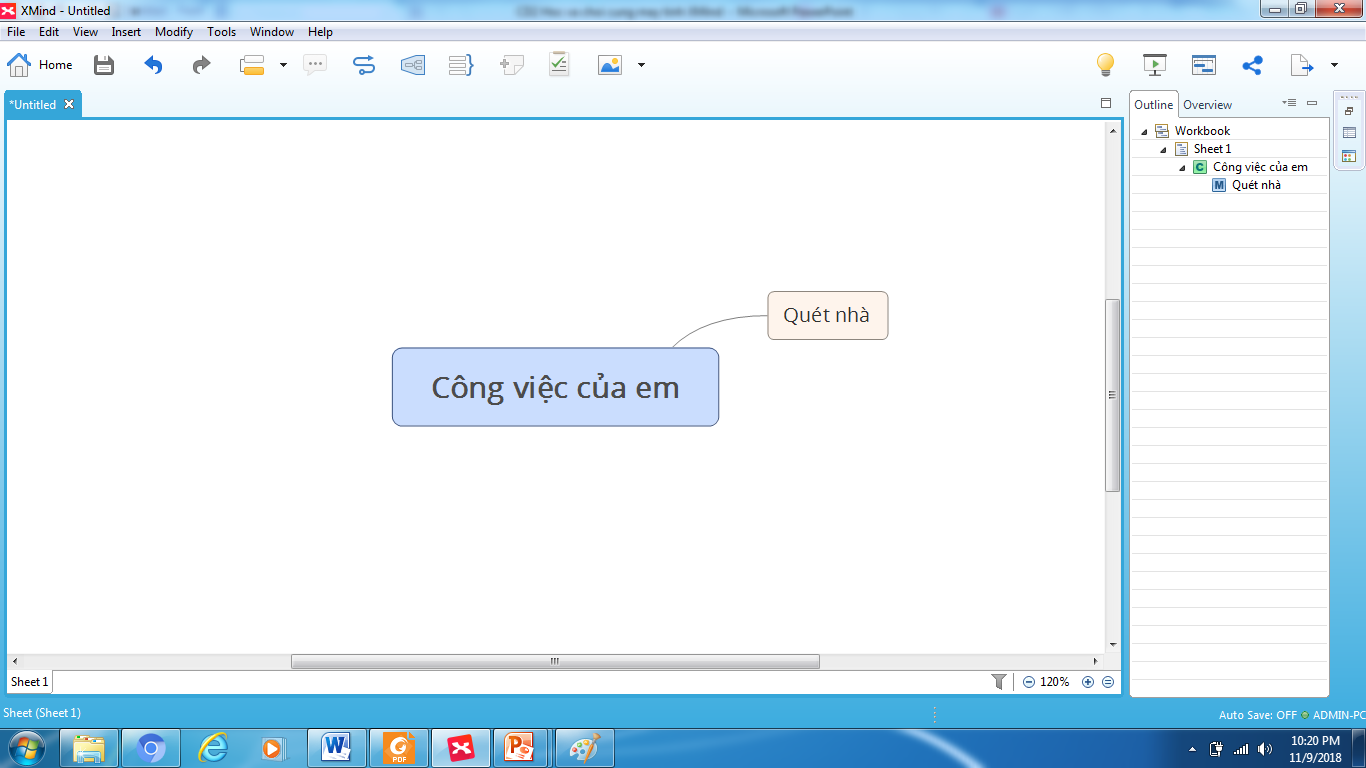 Bước 3: Nháy đúp chuột vào đây để thay đổi tên chủ đề nhỏ. Em gõ vào Quét nhà rồi nhấn Enter
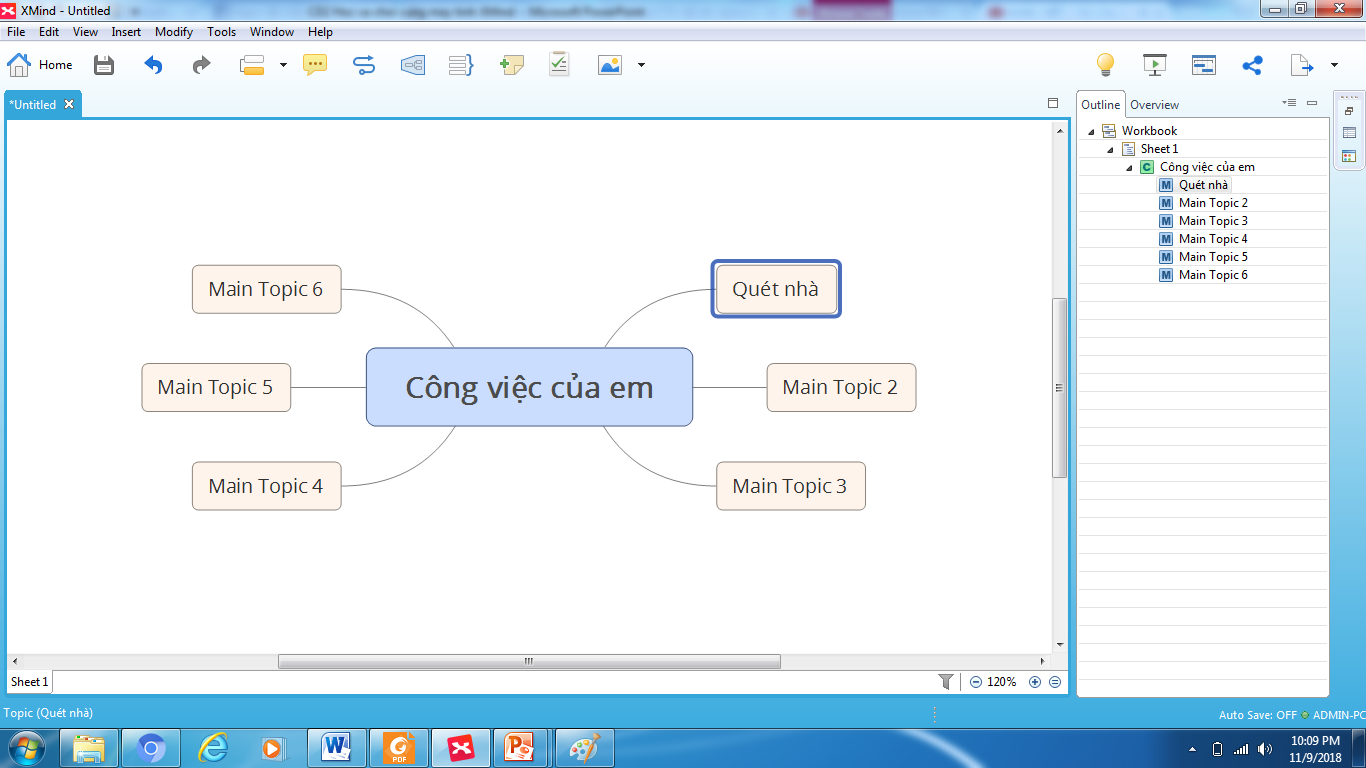 Bước 4: Tiếp tục nháy vào ô Công Việc của em rồi nhấn phím Enter hoặc phím Tab để tạo ra hai chủ đề nhỏ còn lại, đó là Trông em, Học bài
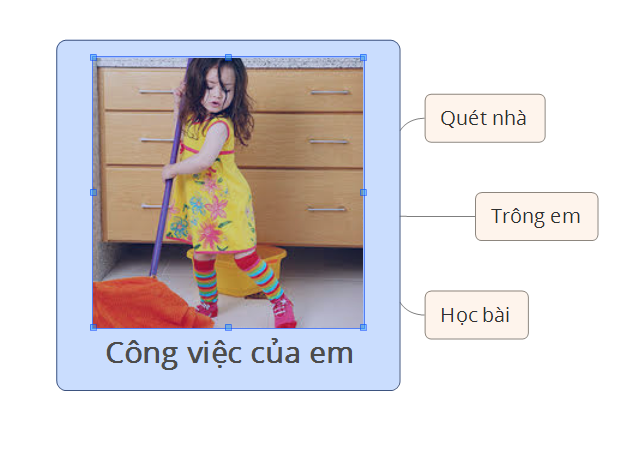 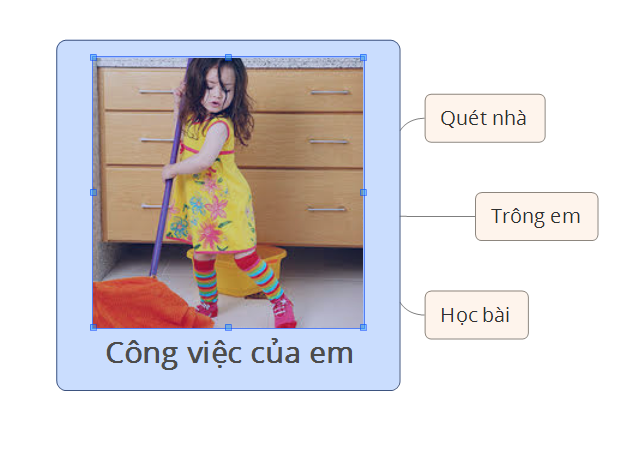 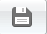 Sau khi hoàn thành sản phẩm nháy vào             để lưu
Thoát khỏi ứng dụng
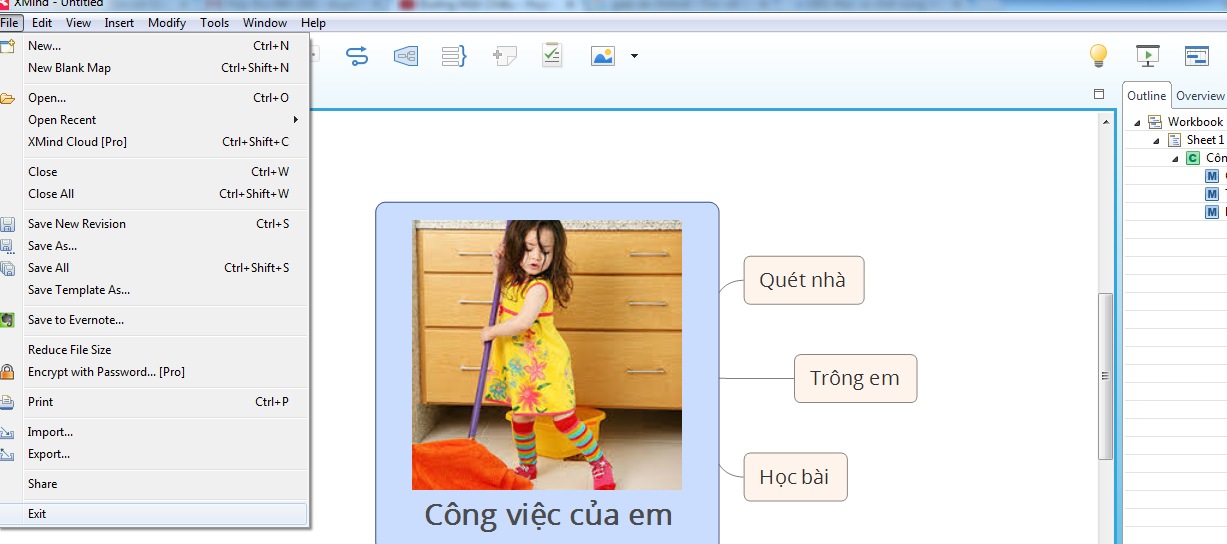 Bài tập
Hãy hoàn tạo một sơ đồ tư duy tổng hợp đơn giản trong cuộc sống hàng ngày của em.
Ví dụ: 
	Chủ đề: Giúp mẹ việc nhà
	Chủ đề: Học tập
	Chủ đề: Kiến thức
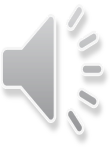 Ô SỐ MAY MẮN
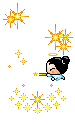 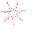 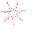 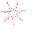 1
2
3
4
5
6
Biểu tượng của phần mềm XMIND?
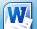 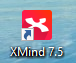 A.
B.
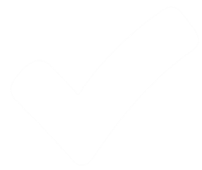 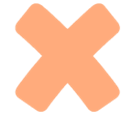 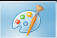 C.
D.
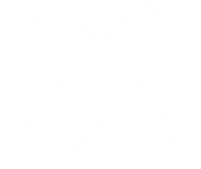 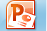 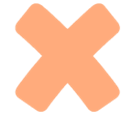 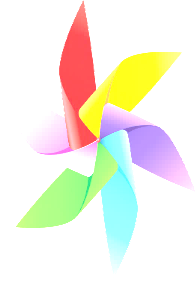 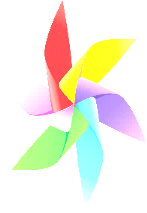 QUAY VỀ
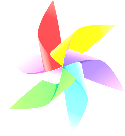 Cách khởi động phần mềm XMIND?
A. Nháy chuột vào biểu tượng
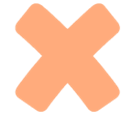 B. Nháy đúp chuột vào biểu tượng
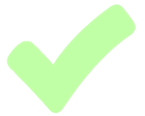 C. Nháy phải chuột vào biểu tượng
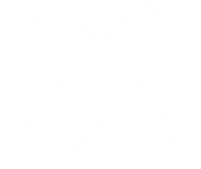 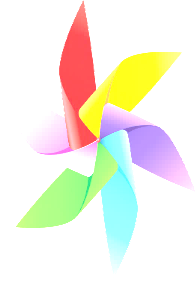 D. Di chuyển chuột vào biểu tượng
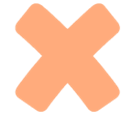 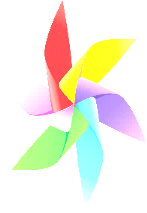 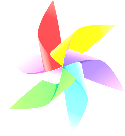 QUAY VỀ
Để lập bản đồ một công việc cụ thể cần tiến thành theo …. bước
A. 2
B. 4
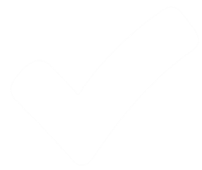 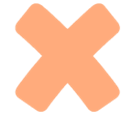 C. 3
D. 5
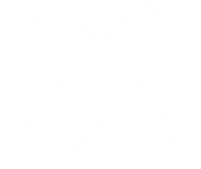 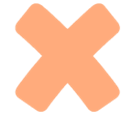 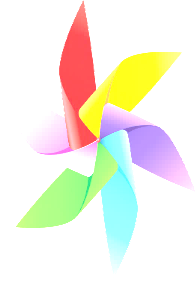 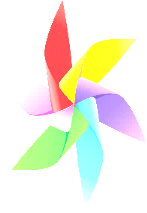 QUAY VỀ
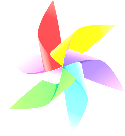 Em sử dụng phím nào ở chủ đề chính để tạo chủ đề nhỏ?
A. Shirt
B. Cách
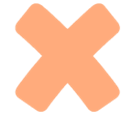 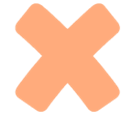 C. Enter
D. Ctrl
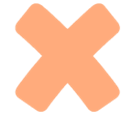 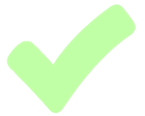 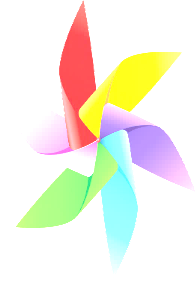 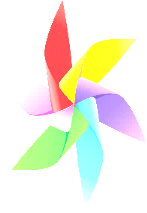 QUAY VỀ
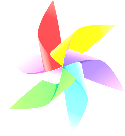 Nút lệnh          dùng để ?
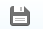 A. Tạo chủ đề chính
B. Lưu sản phẩm
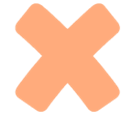 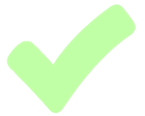 C. Tạo chủ đề nhỏ
D. Thoát
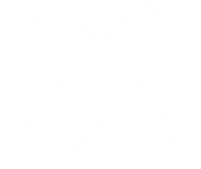 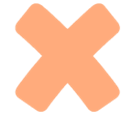 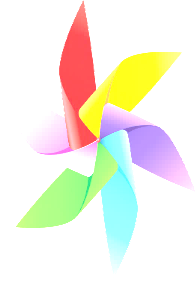 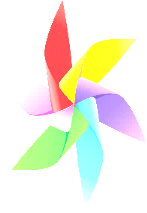 QUAY VỀ
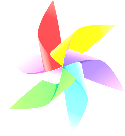 Phần mềm Xmind dùng để làm gì?
A. Soạn thảo văn bản
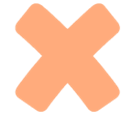 B. Soạn trang trình chiếu
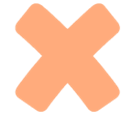 C. Nghe nhạc
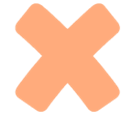 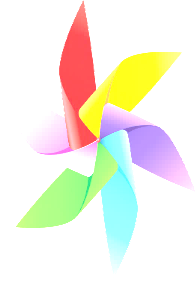 D. Thiết kế bản đồ tư duy
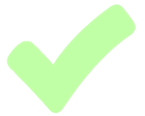 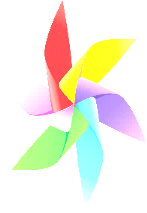 QUAY VỀ
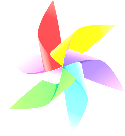 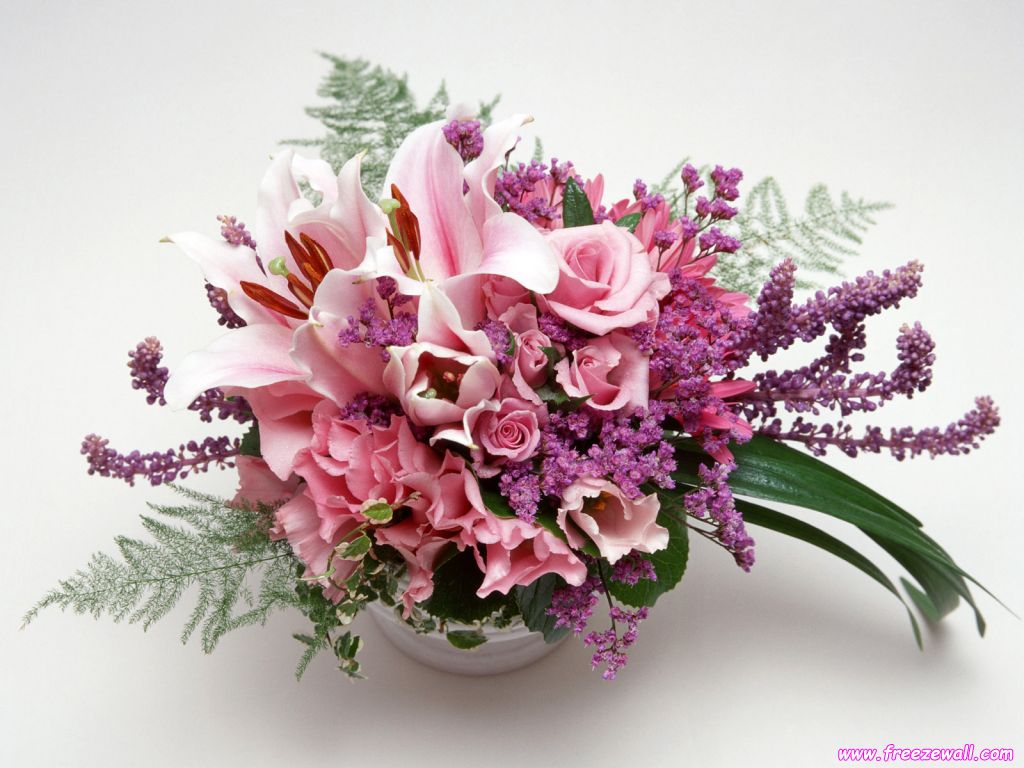 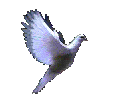 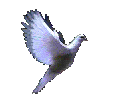 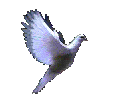 Chân  thành  cảm  ơn  các  em
chúc  các  em  chăm  ngoan  học  giỏi.
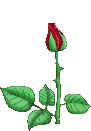 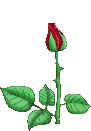 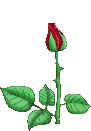